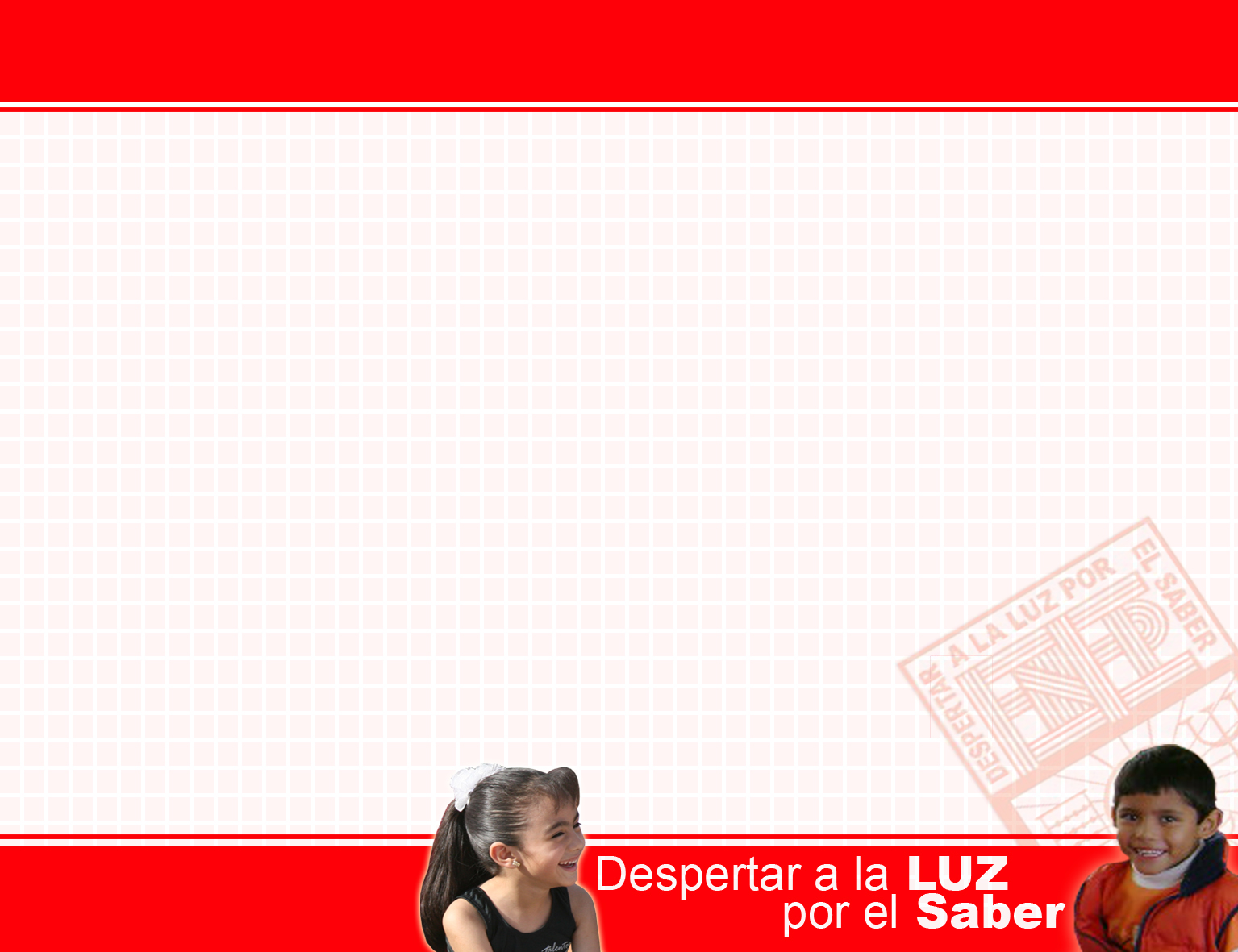 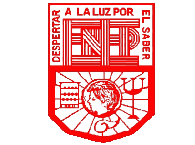 ESCUELA NORMAL DE EDUCACIÓN PREESCOLAR
PROFRA: ROSA ELIA RAMOS TREVIÑO
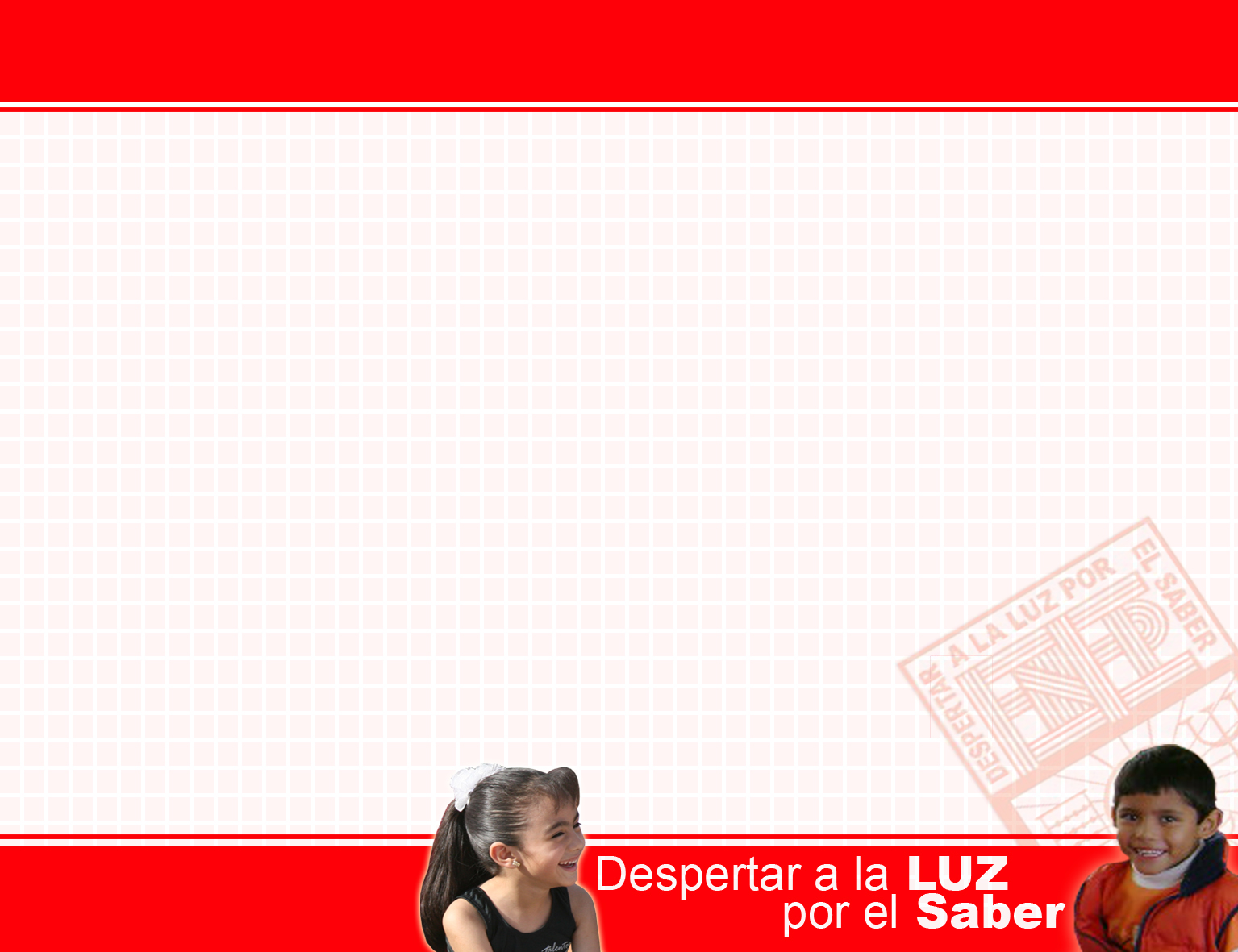 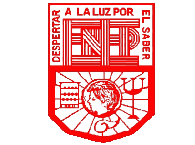 PROPÓSITOS GENERALES DEL CURSO

Conozcan los procesos a través de los cuales los niños adquieren y desarrollan sus capacidades de comunicación por medio del lenguaje.

2. Reflexionen sobre el papel que tienen los factores sociales, culturales, familiares y las variantes individuales, en la adquisición y desenvolvimiento del lenguaje de los niños.

3. Analicen los procesos de desarrollo del lenguaje oral en los componentes: fonológico, léxico-semántico, morfosintáctico y pragmático, para comprender las necesidades de aprendizaje que presentan los niños del grupo.
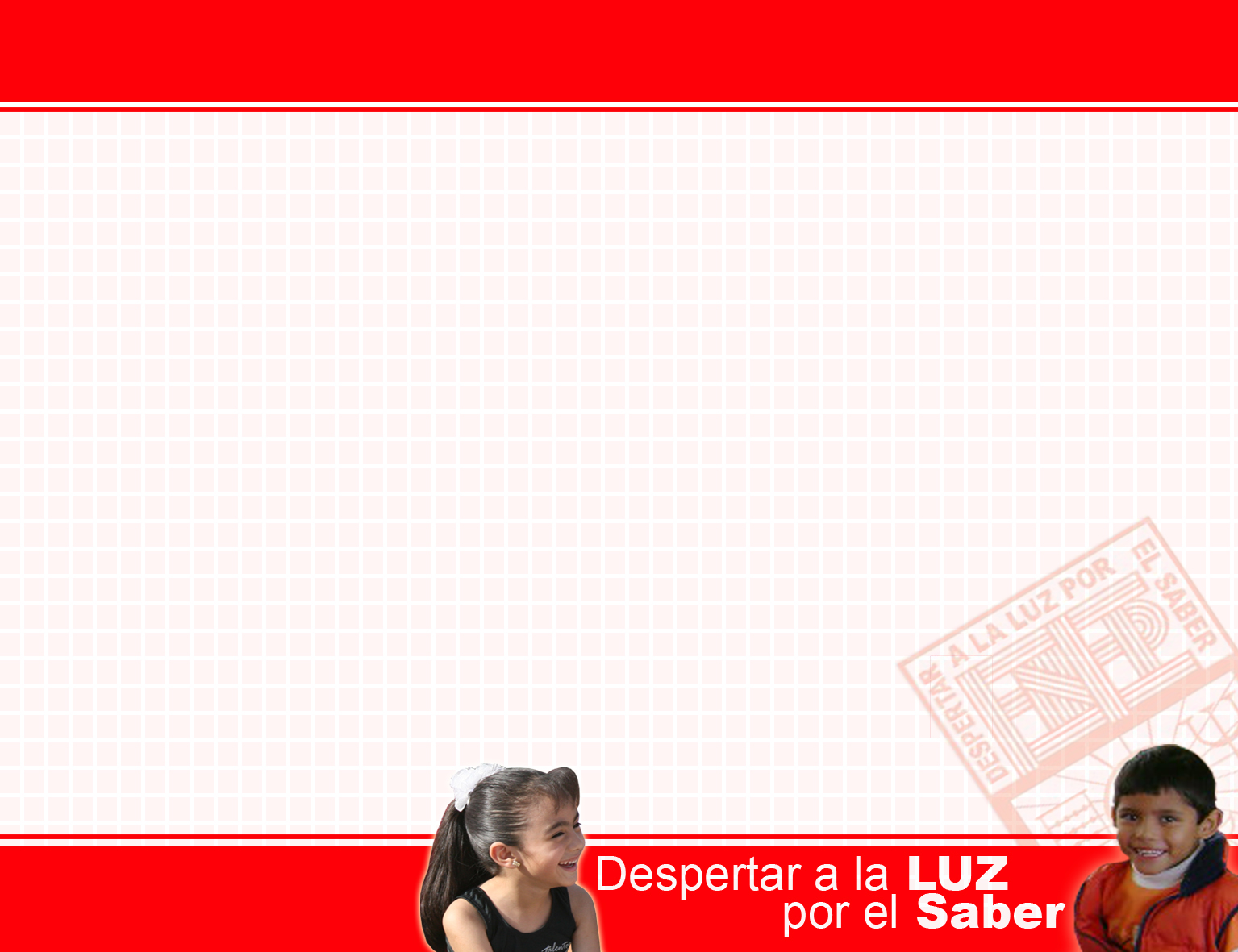 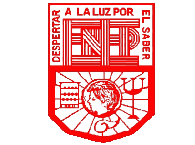 4. Reconozcan las distintas necesidades que pueden presentar los niños al ingresar al jardín, en los concerniente al desarrollo del lenguaje oral, y reflexionen cual es la intervención educativa pertinente para favorecer sus habilidades comunicativas.

5. Comprendan la relación que existe en el desarrollo del lenguaje y el pensamiento, como procesos interdependientes mediados por la experiencias familiares, sociales, culturales y escolares que viven los niños.

6. Analicen la influencia de los medios de comunicación -especialmente la televisión- en el desarrollo del lenguaje de los niños.
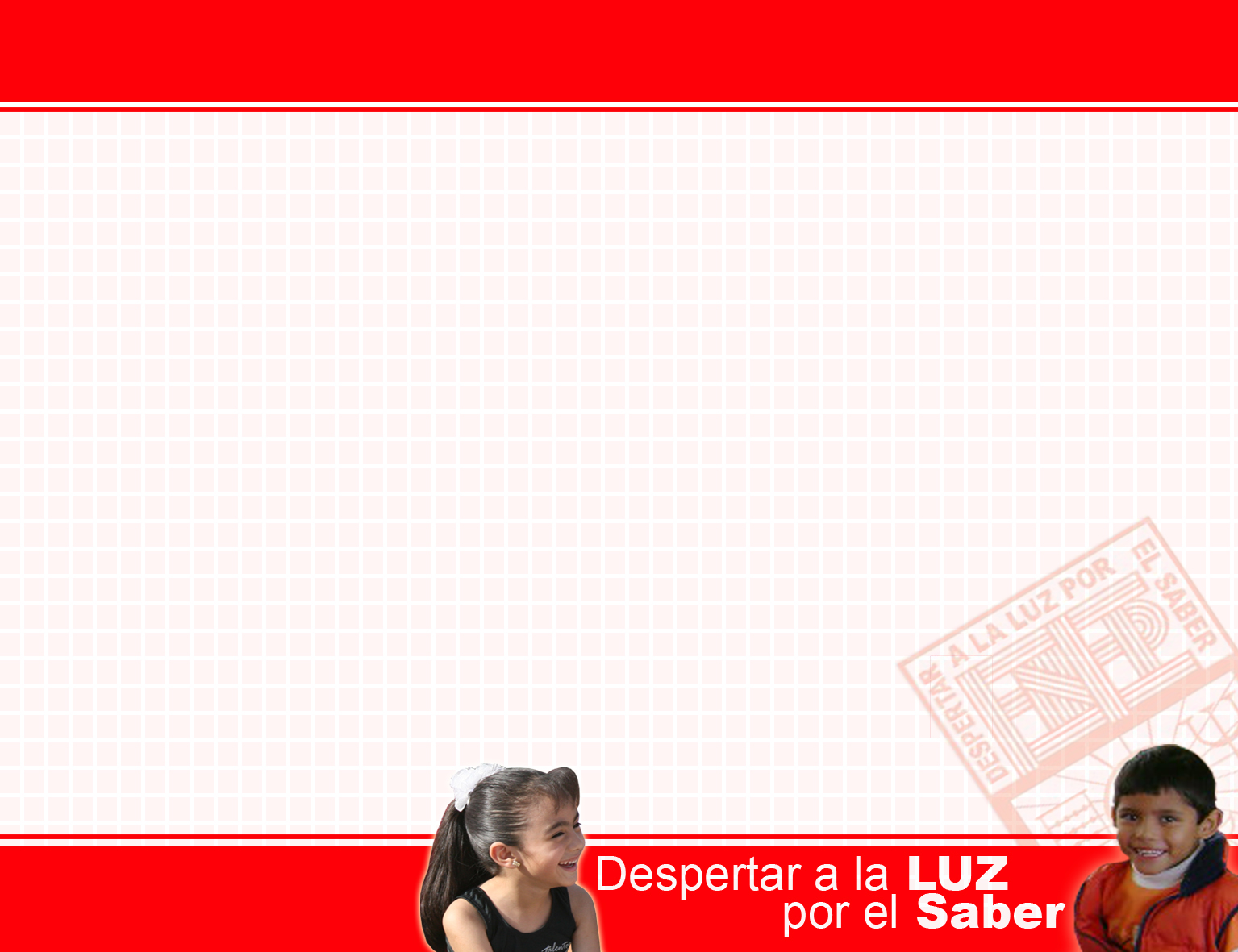 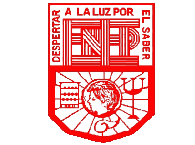 ASIGNATURAS QUE LE ANTECEDEN

  PROPÓSITOS Y CONTENIDOS DE LA EDUCACIÓN
    PREESCOLAR
  DESARROLLO INFANTIL I
  ESTRATEGIAS PARA EL ESTUDIO Y LA COMUNICACIÓN  I
  ESCUELA Y CONTEXTO SOCIAL

ASIGNATURAS SUBSECUENTES

  ADQUISICION Y DESNVOLVIMENTO DEL LENGUAJE    II
  DESARROLLO FÍSICO Y PSICOMOTOR 11
  EXPRESIÓN Y APRECIACIÓN ARTISTICAS  I
  SOCIALIZACIÓN Y AFECTIVIDAD  EN EL NIÑO I
  OBSERVACIÓN Y PRÁCTICA DOCENTE I
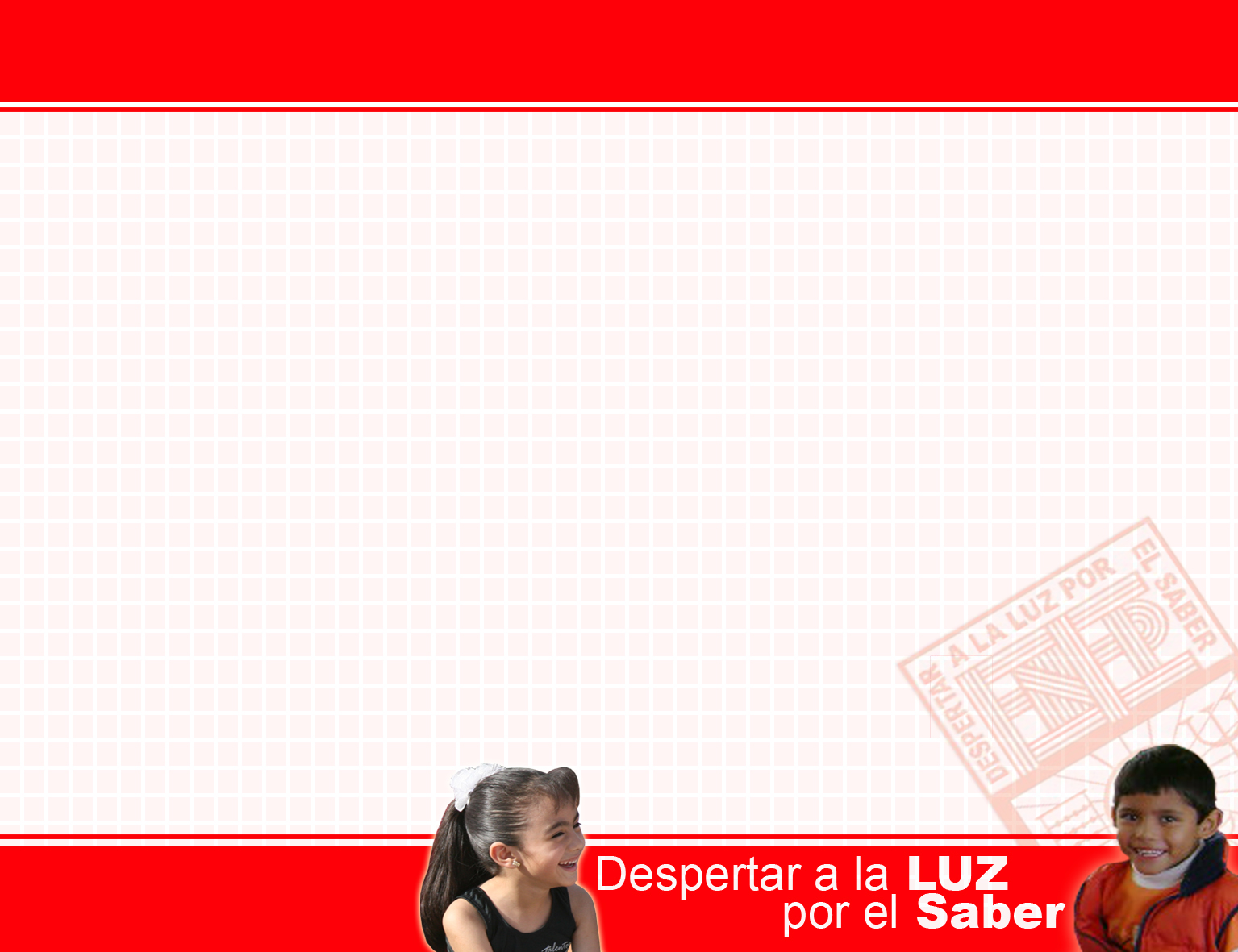 ORGANIZACIÓN POR BLOQUESBLOQUE ILa etapa inicial en la adquisición del  lenguaje
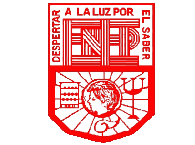 BLOQUE II

EL DESARROLLO DEL LENGUAJE HASTA LA EDAD PREESCOLAR
BLOQUE       III

EL MEDIO FAMILIAR,   EL ENTORNO SOCIAL  Y EL DESENVOLVIMIENTO  DEL LENGUAJE

              BLOQUE    IV
PENSAMIENTO Y LENGUAJE
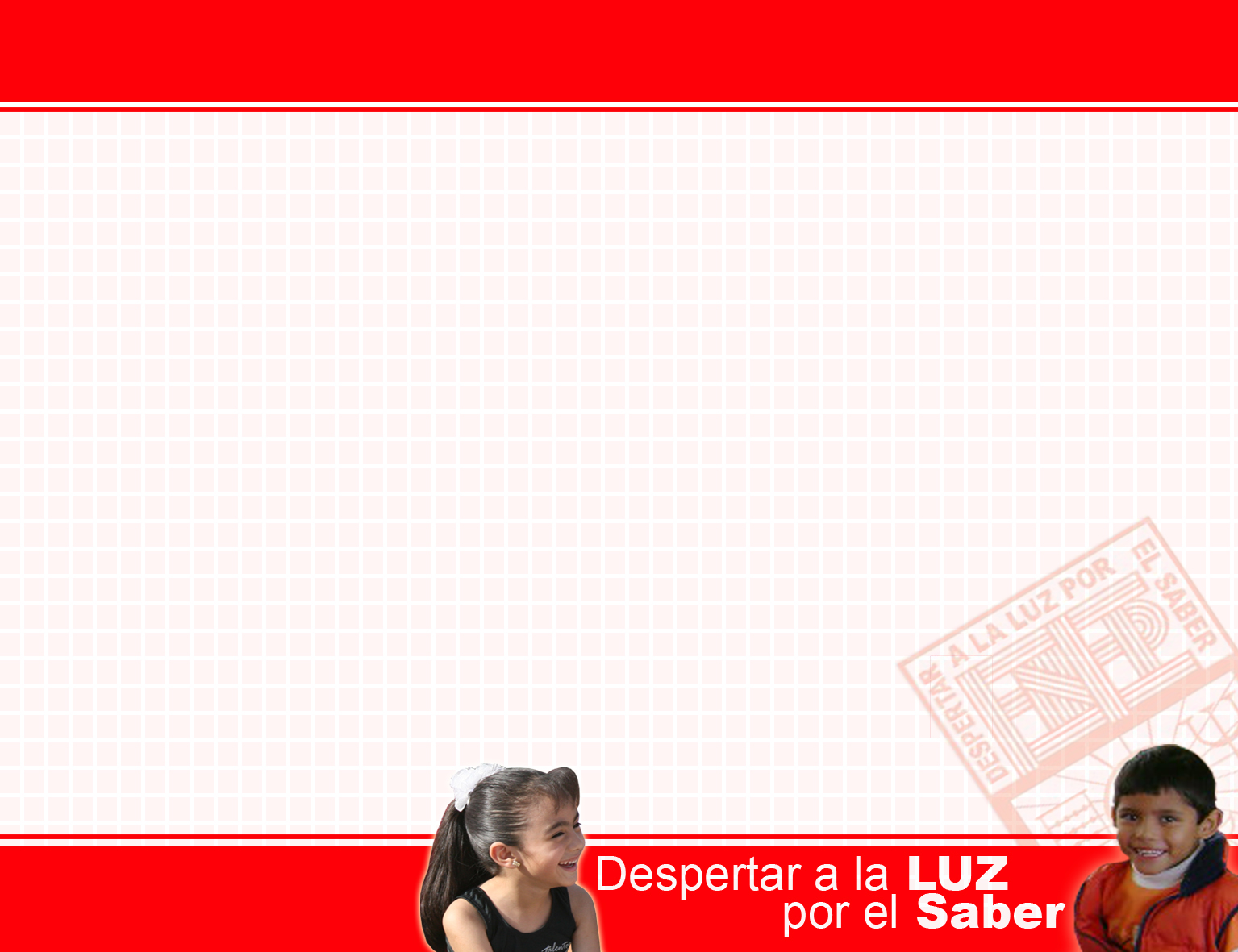 CRITERIOS DE EVALUACIÓN

EXAMEN  50 %. 
Semestrales o diagnóstico, semanales, mensuales, de período; pueden ser escritos, por escuela en red u orales. Estos se entregaran a subdirección académica en las fechas señaladas.
TRABAJOS ESCRITOS (30)  
Ensayos, fichas, reportes, planeaciones, etc. Su evaluación será apoyada  en 
rúbricas
PARTICIPACIONES, EXPOSICIONES Y MANEJO DE MATERIAL. (20)
Definir número de participaciones por alumno, las cuales deberán de ser con
fundamento en donde se demuestre el dominio del tema y reflexión; se 
evaluará a través de rubricas.               Asistencia 85 % por período
En todas las asignaturas en el periodo que existan observaciones en las instituciones educativas  restara un 10% a los aspectos de participaciones así como el 10% al en trabajos escrito.  Quedando de la siguiente manera:
Exámenes  50%                       
Trabajos escritos  20%
Participaciones  10%
Observación y práctica 20%
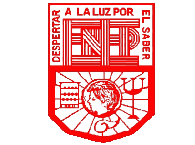 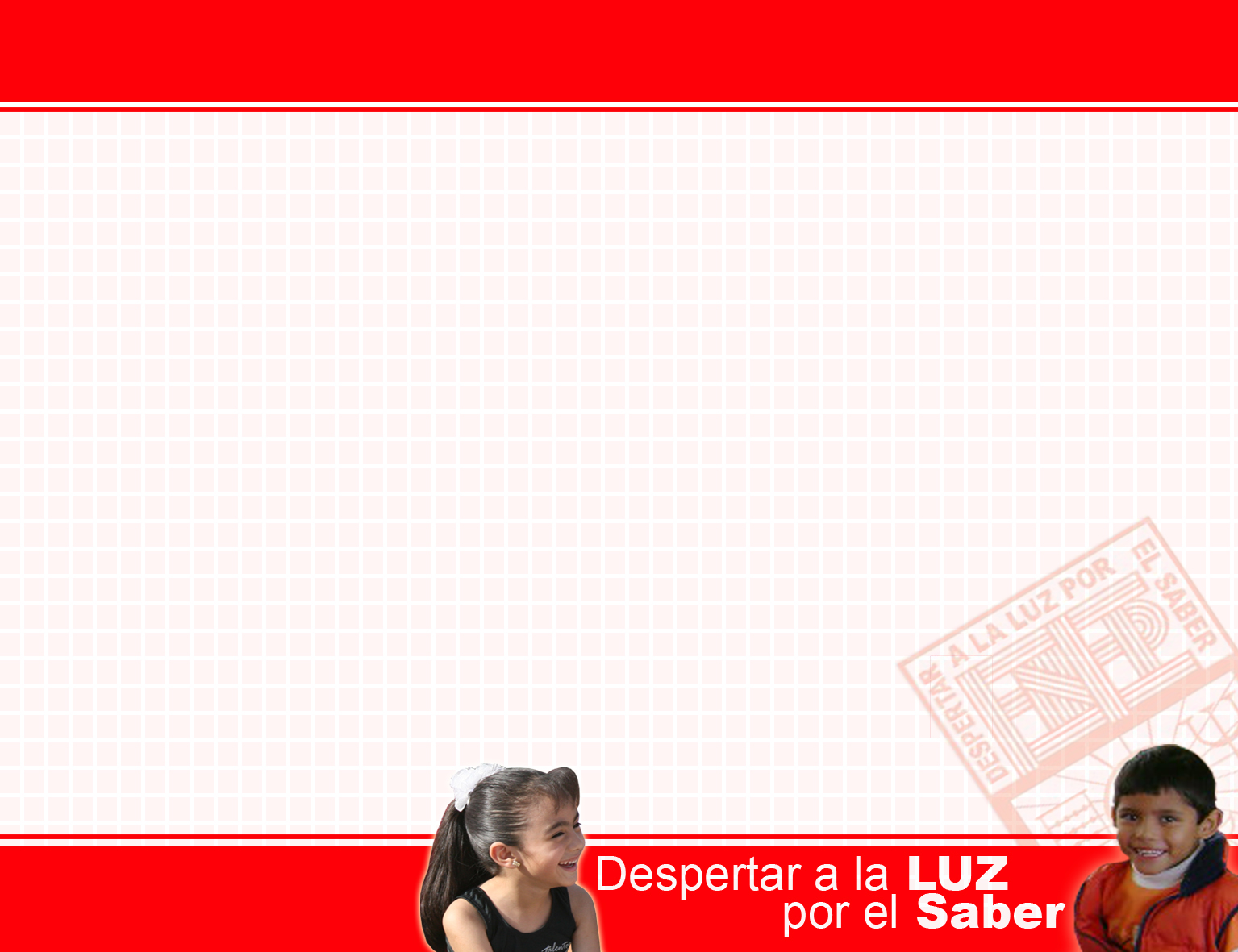 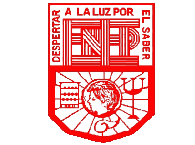 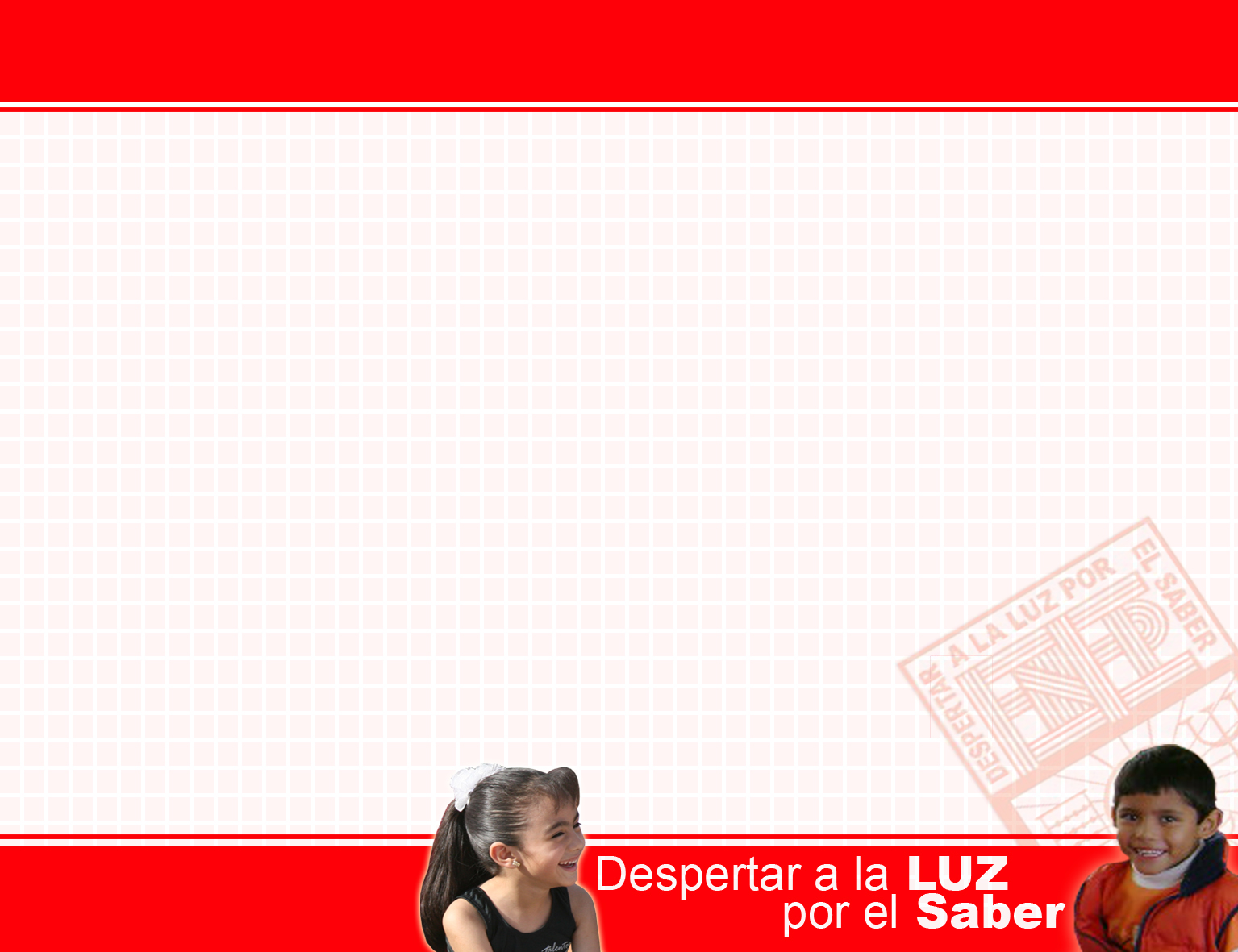 FECHAS   DE    EVALUACIÓN
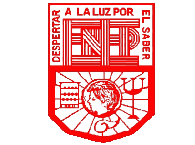 Aplicación de  examen

Primer Bimestre 7, 8 y 9 de Marzo del 2012
Segundo Bimestre 7,8,9  de Mayo  del  2012 
Semestral 18, 19 y 20  de Junio del 2012

Entrega de Resultados de Bimestre

Primer Bimestre 13 y 14 de Marzo del 2012
Segundo Bimestre 17 y 18 de Mayo del 2012
Tercer Bimestre 21 y 22 de Junio 2012
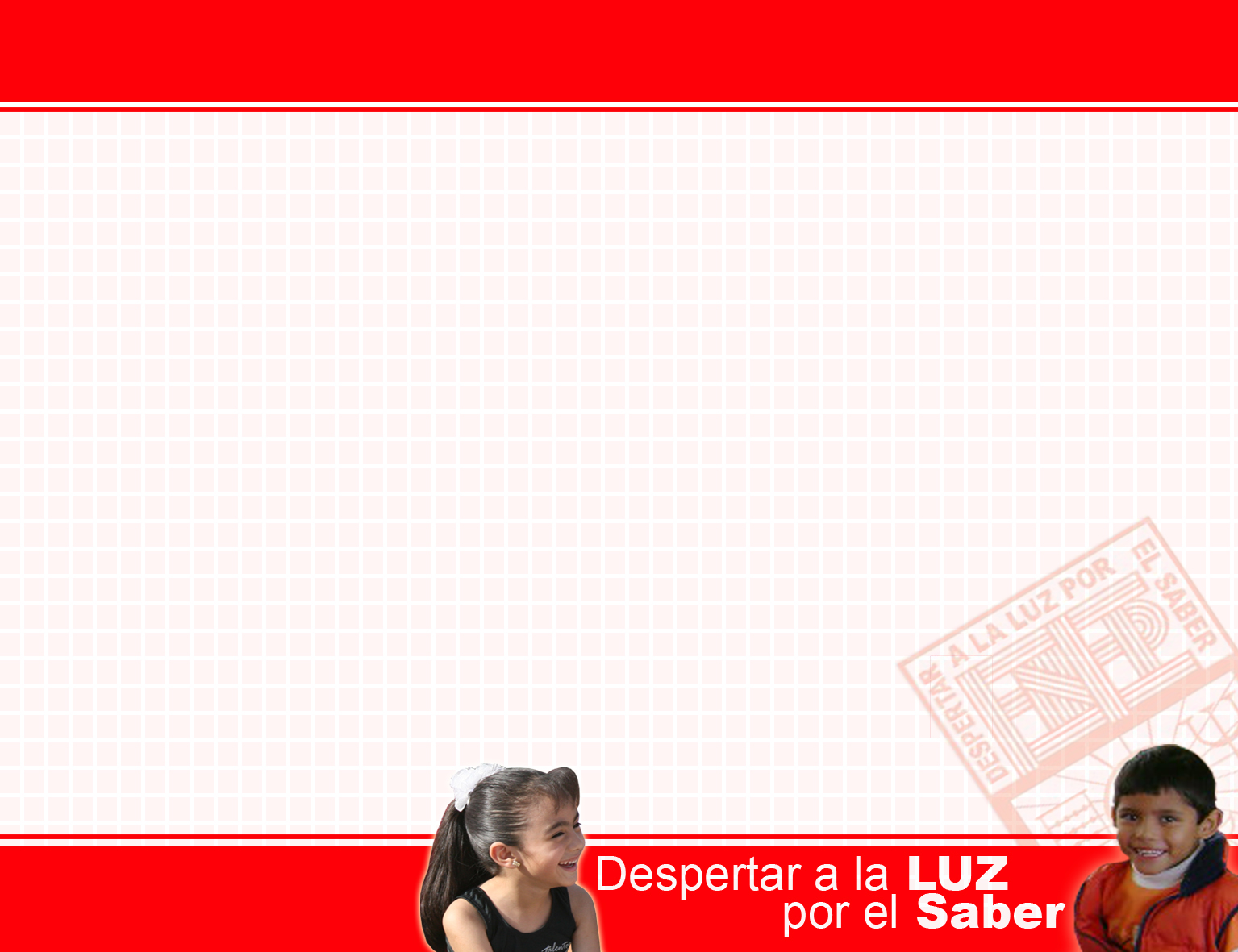 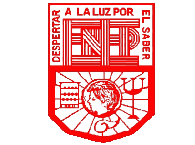 ACUERDOS DE COLEGIADO PARA LAS ALUMNAS
Si no presenta actitud positiva,  propositiva y de respeto para el docente como para sus compañeras automáticamente la calificación será en el bimestre correspondiente 5
El maestro de la institución que sea el responsable en las aplicaciones de exámenes institucionales esta facultado para suspender el examen y la calificación automáticamente será de cero en el examen correspondiente.